Notes for the teachers
Dear colleagues,
I like to request you to follow the instructions below the note options before going to the  class so t hat the class may be effective to the students.
[Speaker Notes: Dear colleagues you can hide this slide. Start presentation by pressing F5.]
Welcome
[Speaker Notes: This is welcome slide. This image is used here to make the student thoughtful about the lesson.]
Introduction
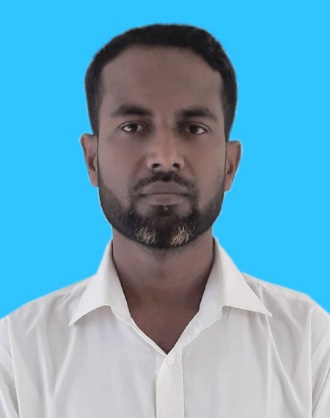 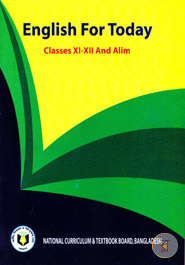 Zakir Hossen
Lecturer in English
Bhulkara Islamia Alim Madrsah
Chouddagram, Cumilla
Mobile-01818-713909
Email-zakirhossen78@gmail.com
English for today
Class-XI-XII
Where do we see this picture?
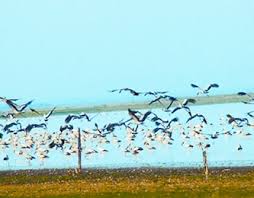 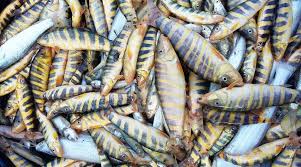 In Hakaloki Haor?
[Speaker Notes: Student will be discussed about the picture in pair. Then teacher will provide the correct answer and write it on the board.]
Now watch the video and then discuss with your partner
https://www.youtube.com/watch?v=0HtUNdel7zc
Today’s topic is-
Hakaloki Haor
Learning outcomes
By the end of the lesson SS will be able to-
tell the kind of fish available in the Hakaluki Haor;
describe the economic importance of the Haor;
read and understand the text through silent reading.
[Speaker Notes: Learning outcomes should be read out by the students. Teacher can hide this slide, if he wants.]
Location and surrounding areas of the Hakaluki Haor
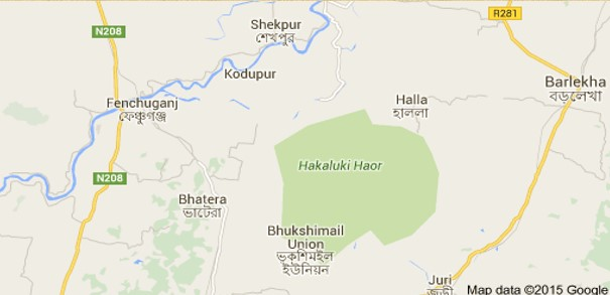 The Map of The Hakaluki Haor
[Speaker Notes: Teacher will show the picture and try to find out the answer from the students. Then write down the students answer on the board and then show the correct answer.]
Hakaluki Haor is one of the major Wetlands of Bangladesh
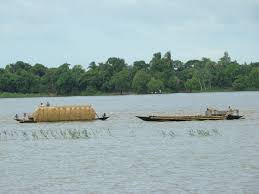 It’s area is about 18,386 hectares. This haor is declared ecologically 
critical Area in April 1999 by the Government of Bangladesh.
[Speaker Notes: Teacher will show the picture and try to find out the answer from the students. Then write down the students answer on the board and then show the correct answer.]
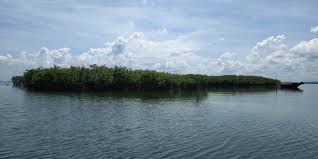 Hakaluki is complex ecosystem containing more 
than 238 interconnecting beels and Jalmahals.
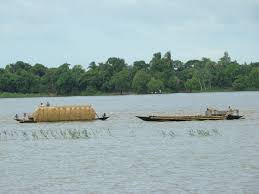 The most important beels are….
Chatla, 2. Pinlarkona, 3. Dulla, 4. Sakuna,
 5. Barajilla,6. Balijhuri, 7. Lamba, 8. Tekonia etc.
[Speaker Notes: Teacher will show the picture and try to find out the answer from the students. Then write down the students answer on the board and then show the correct answer.]
Hakaluki haor is an important source of fish source of fisheries resources for Bangladesh.
 The main species found here are:
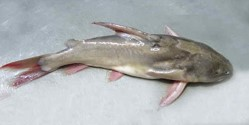 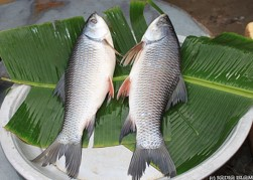 Ghagot fish
Rui fish
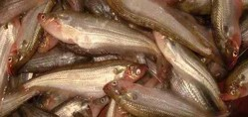 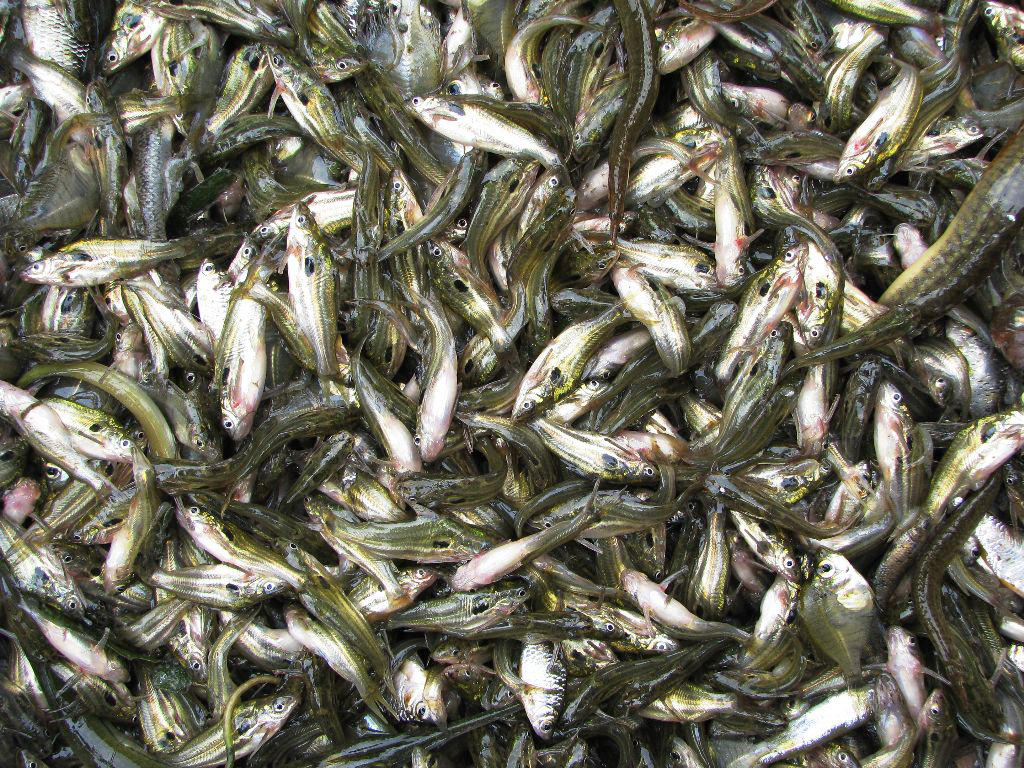 Pabda fish
Corbelling fish
[Speaker Notes: Teacher will show the image first and try to find out the answer from the students and write down the students answer on the board and then give caption.]
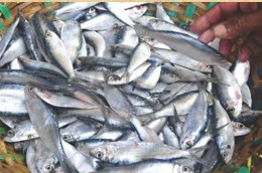 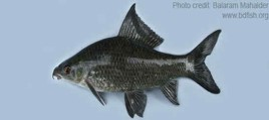 Chapila fish
Kalibaus fish
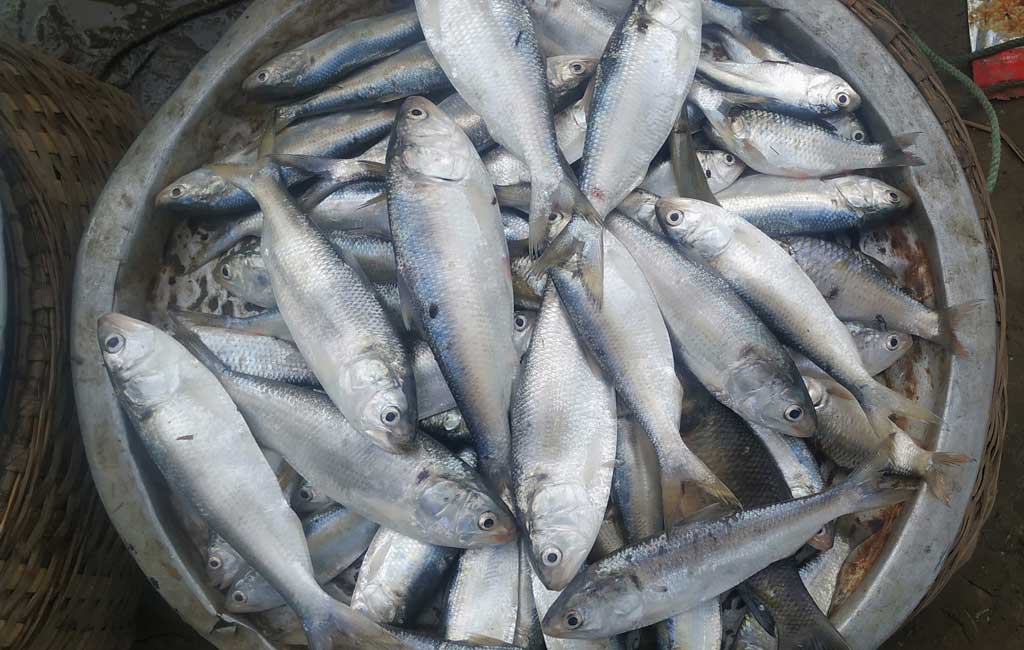 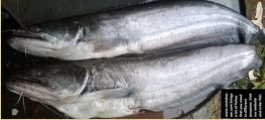 Hilsha fish
Boal fish
[Speaker Notes: Teacher will show the image first and try to find out the answer from the students and write down the students answer on the board and then give caption.]
The haor system provides a wide range of economic  and non-economic benefits
 to the local people as well as to the people of Bangladesh.
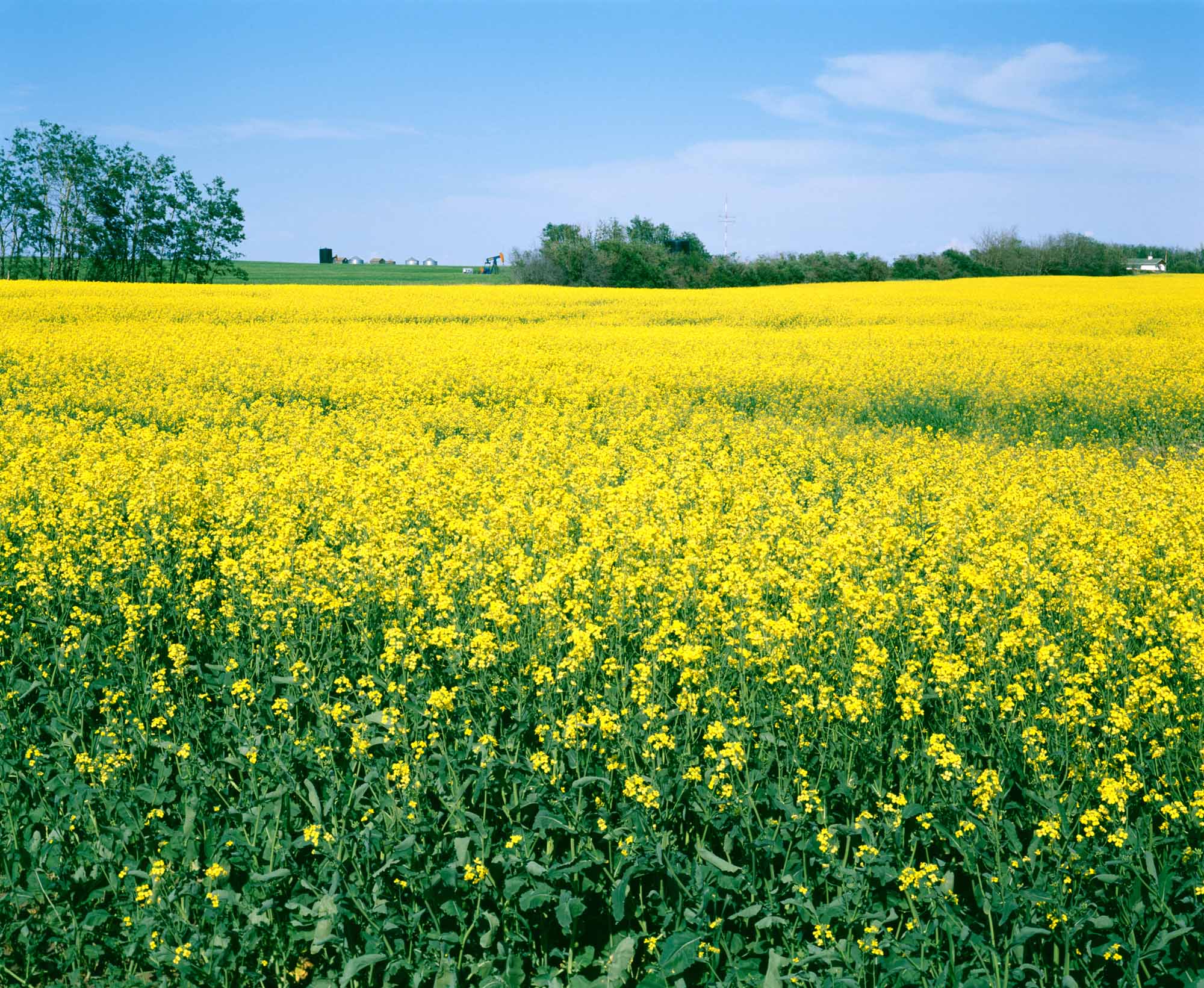 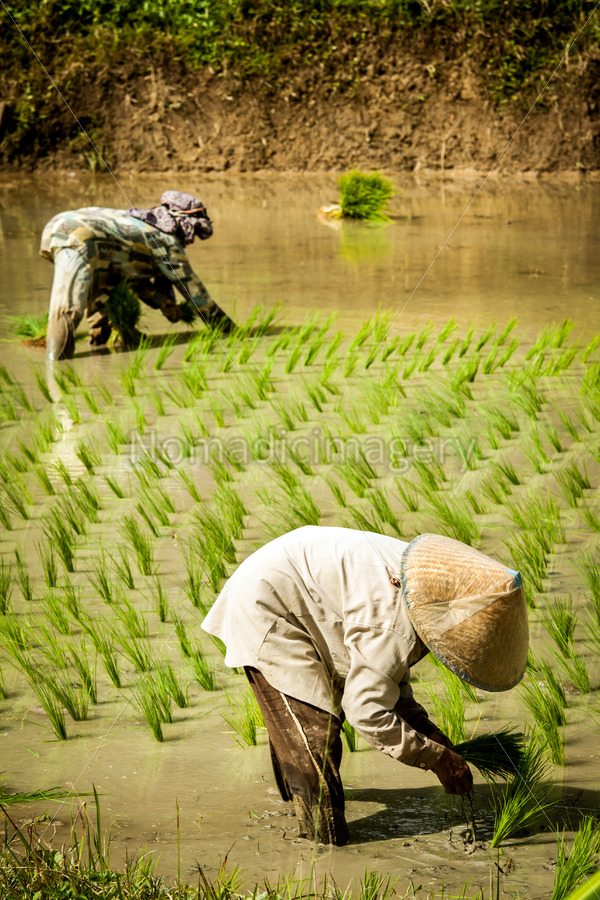 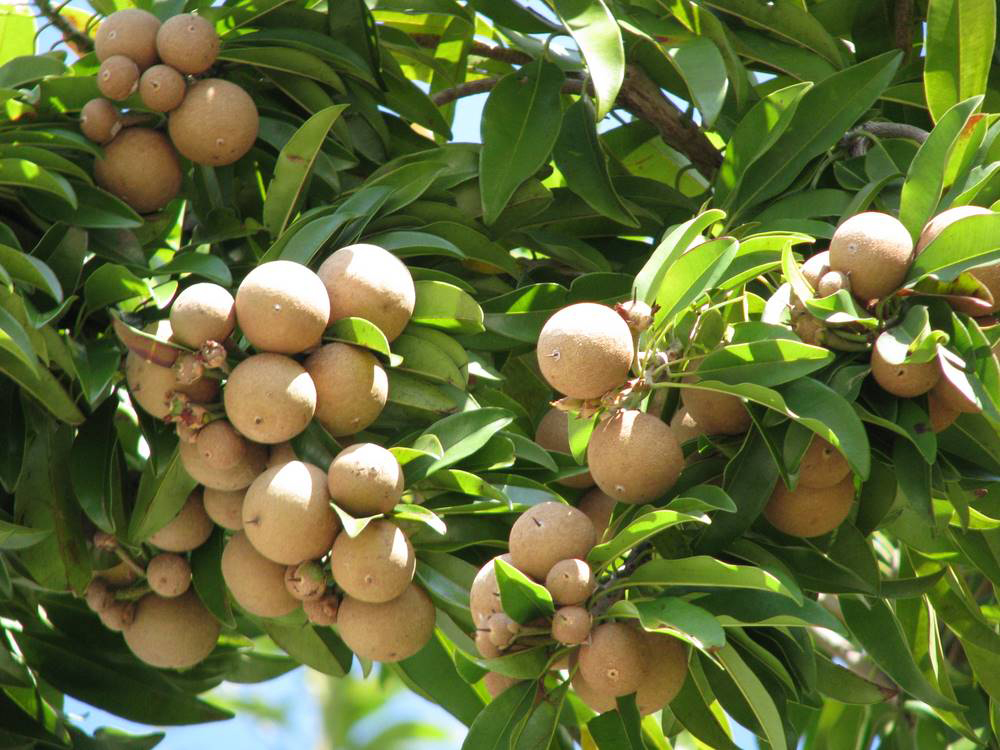 Mustard seed
Fruits
Peddy seed
[Speaker Notes: Teacher will show the image first and try to find out the answer from the students and write down the students answer on the board and then give caption.]
Fish production in Hakaluki Haor
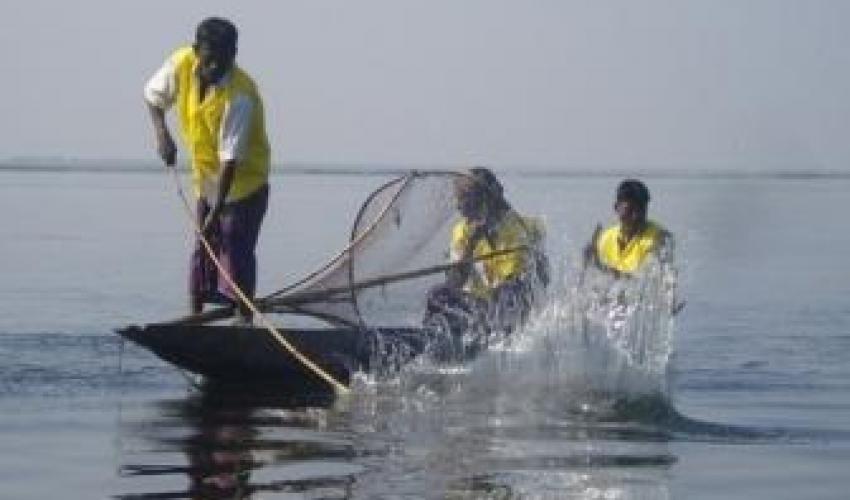 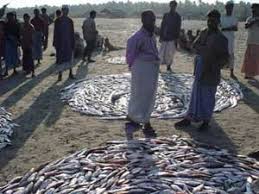 [Speaker Notes: Teacher will show the image first and try to find out the answer from the students and write down the students answer on the board and then give caption.]
These are also economically important
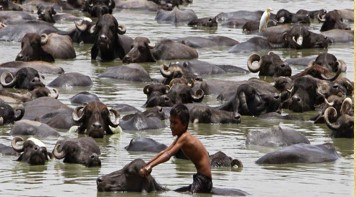 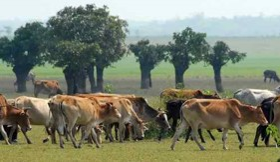 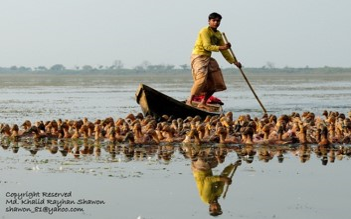 Cattle rearing
Buffalo rearing
Duck rearing
[Speaker Notes: Teacher will show the image first and try to find out the answer from the students and write down the students answer on the board and then give caption.]
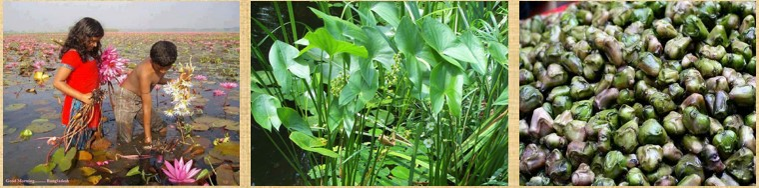 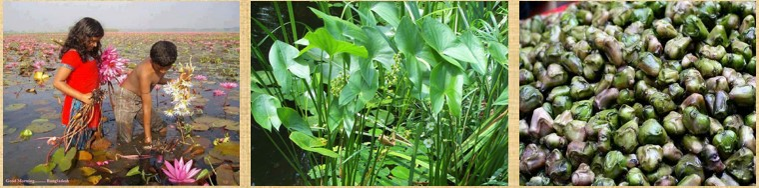 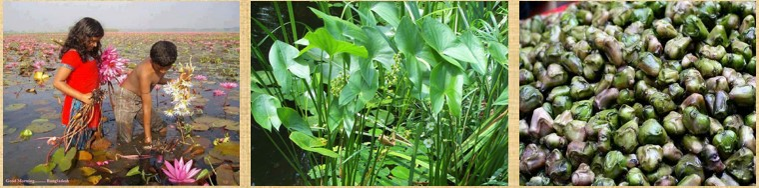 Collection of aquatic and other plants
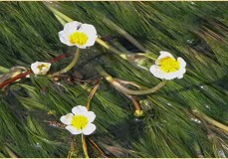 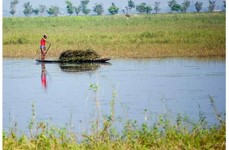 Collection of reeds and grasses
[Speaker Notes: Teacher will provide the picture first and try to get the answer from the students and then give the caption.]
Swamp (Noun)
Meaning:  (an area of) very wet, soft land
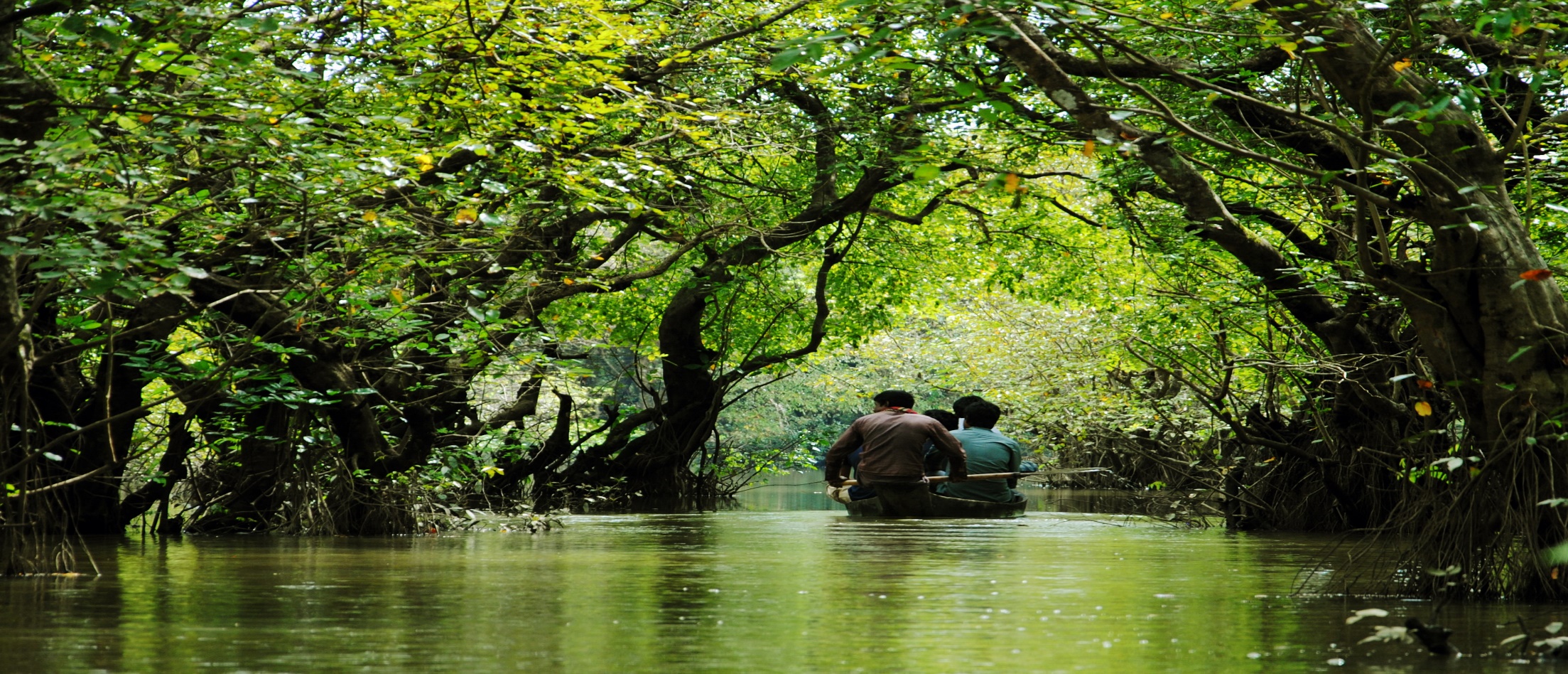 The Everglades are an area of swamp in southern Florida.
Biodiversity (Noun)
Meaning:  the number and types of plants and animals that exist in a particular area or in the world generally
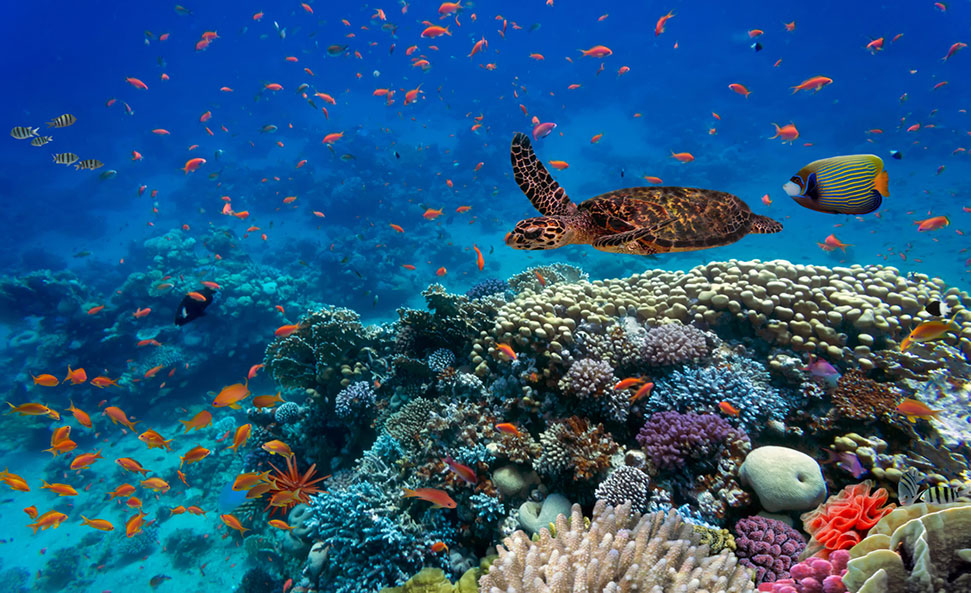 A new National Biological Survey to protect species habitat and biodiversity.
Upstream (Adverb/Adjective)
Meaning:  (moving) on a river or stream towards its origin
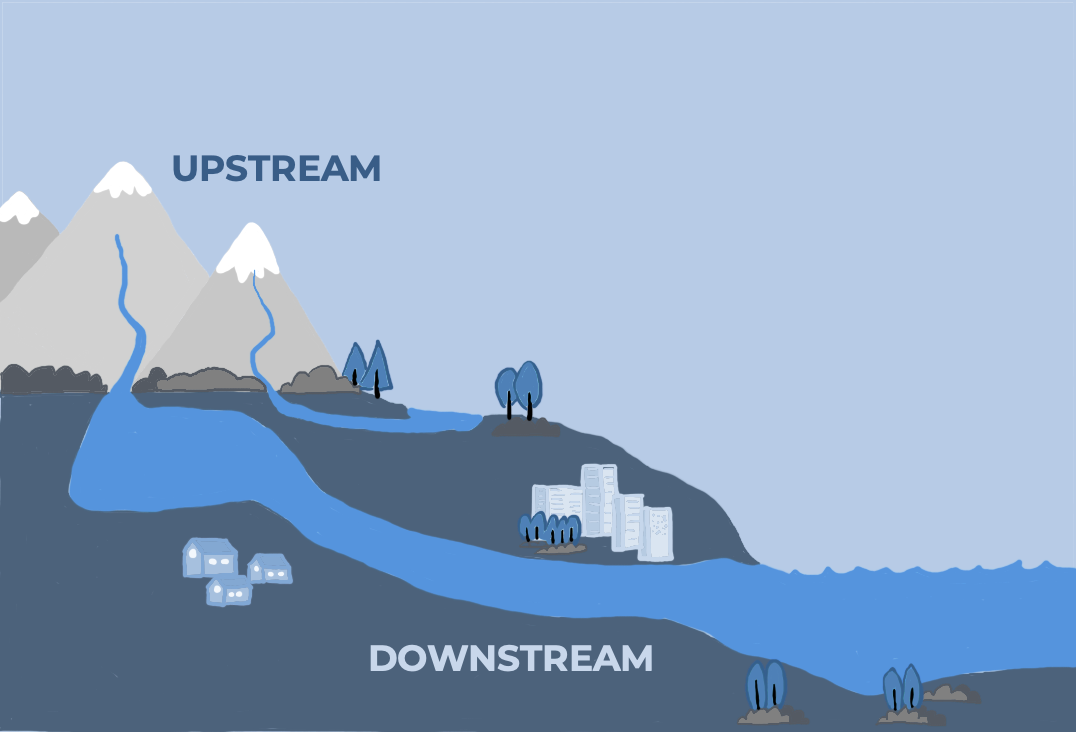 Salmon swim upstream against very strong currents to reach their breeding areas.
Numerous (Adjective)
Meaning:  many
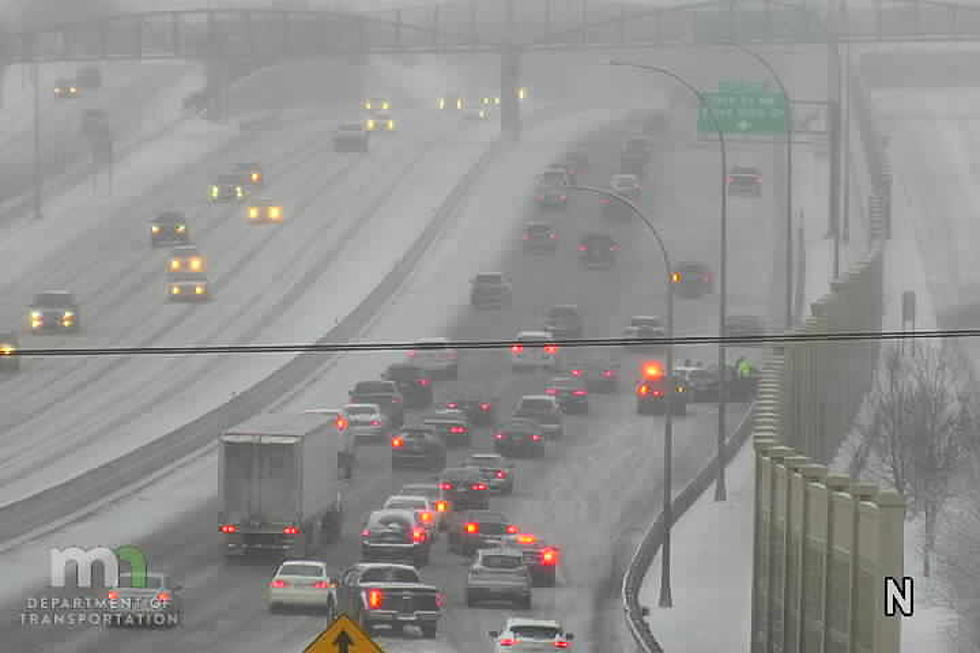 We have discussed these plans on numerous occasions.
[Speaker Notes: Caption will be given after the image]
Wetland (Noun)
Meaning:  a large area of land covered with swamp or marsh
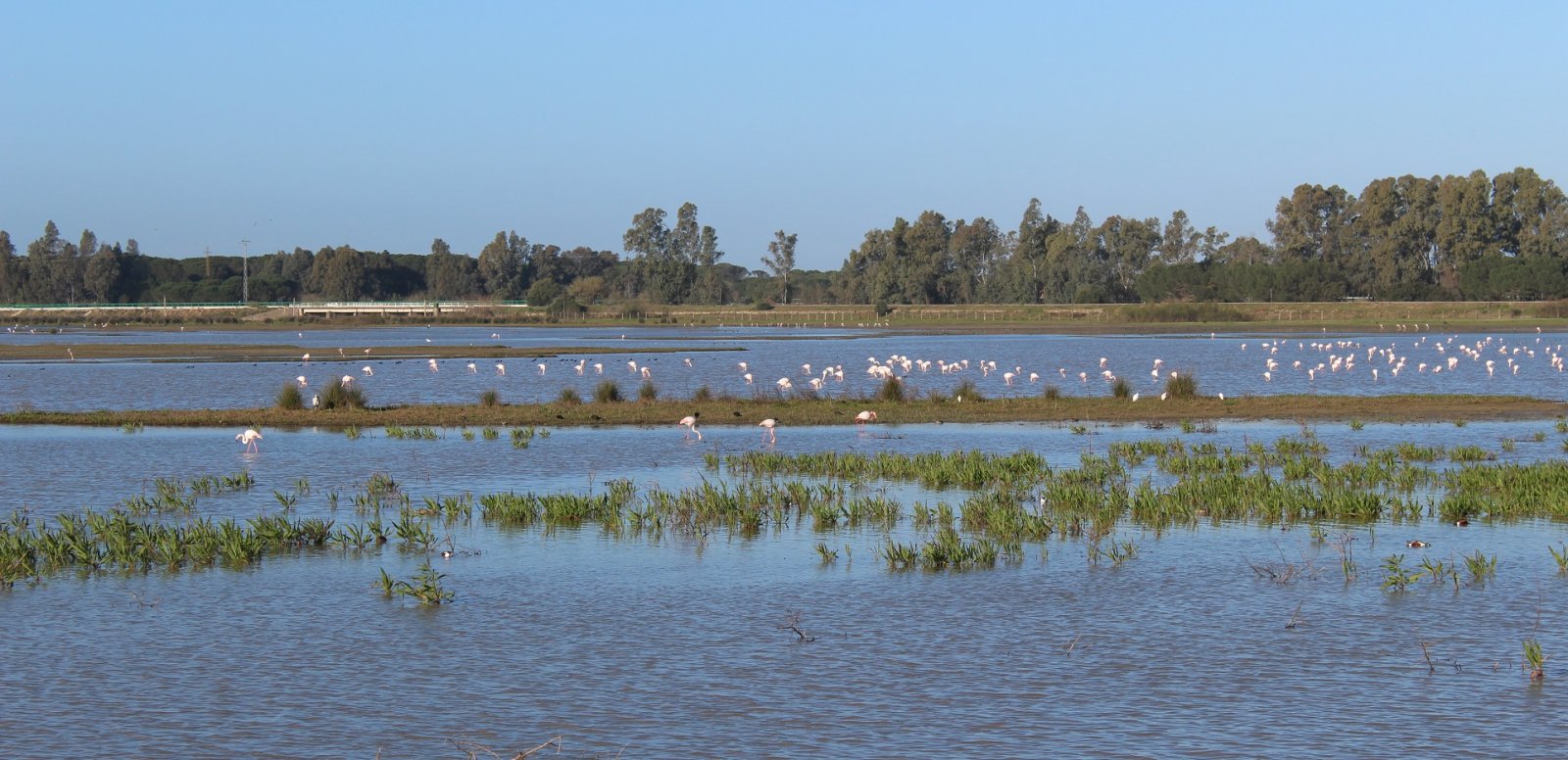 These are words often used in combination with wetland.
Ecosystem (Noun)
Meaning:  all the living things in an area and the way they affect each other and the   environment
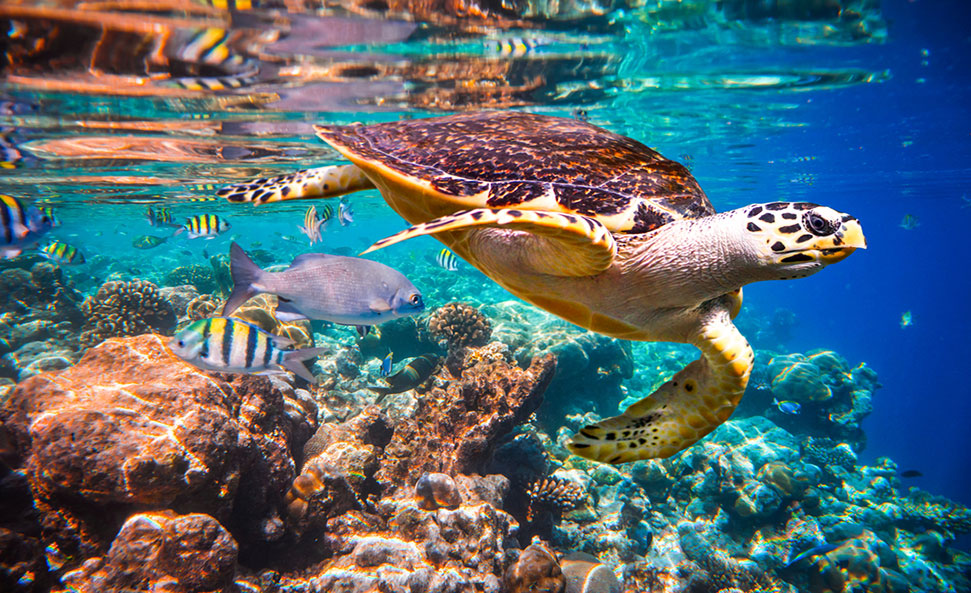 Pollution can have disastrous effects on the delicately balanced ecosystem
Poaching(Noun)
Meaning: Take possession of
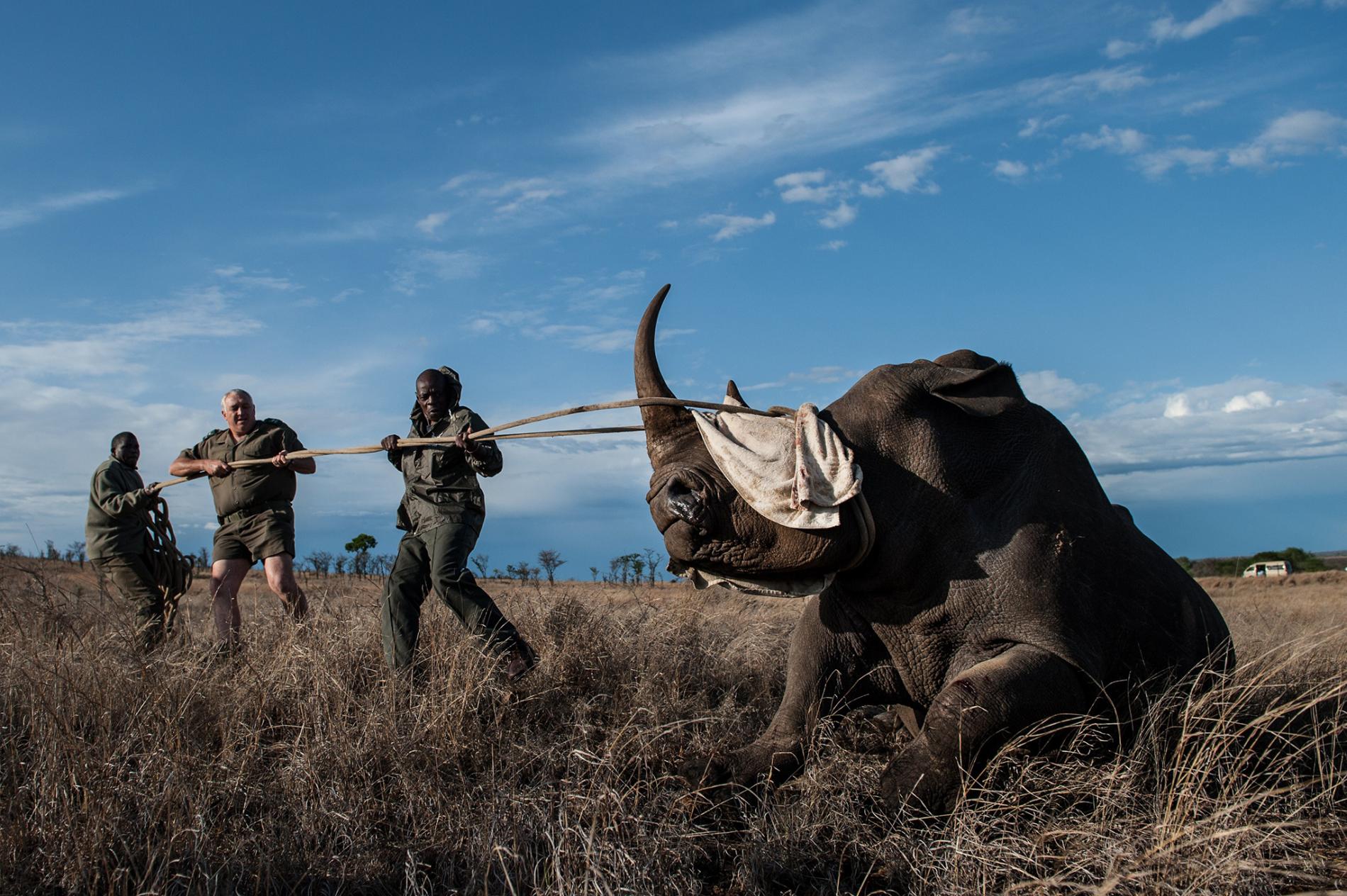 Illegal poaching has been a threat to the waterfowl population in this vast wetland
Pre-reading
Dear students, you will read the first Para and
 try to find out the answer of the question silently.
How is Bangladesh blessed with?
What is the land area of Hakaluki haor?
When was Hakaluki haor decleared an economically critical area?
[Speaker Notes: Students will read the passage individually and try to find this questions answer.]
While reading
Dear students, Now read the whole passage and try to write down the answer the question given below..
How is the Hakaluki haor important?
What is the most interesting species?
What are the causes of destruction of swamp forest?
What are the still existing swamp forest?
[Speaker Notes: Students will do the work in pair and write down the answer in their notebook. Teacher will help them to find the answer of the questions.]
Post reading
Read the following text again. Match the words in Column A with their meanings in Column B:
[Speaker Notes: Students will do the work in group and try to solve the question from their understanding.
Teacher will play the role of a monitor.]
Home work
Do you know any wetland (beel, jalmahal, haor etc.) in your area? Write a short article in 
150 words about the wetland. Your article should contain some or all of the following points:
❑ the name, location and area of the wetland 
❑ the kinds of fishes available 
❑ the kinds of vegetation that grow in and around
❑ benefits it provides 
❑ its natural beauty
[Speaker Notes: Teacher will tell the students to write this hints on their note book for writing short article.]
Thank you
[Speaker Notes: This image is given here for remembering the students about the topic again.]